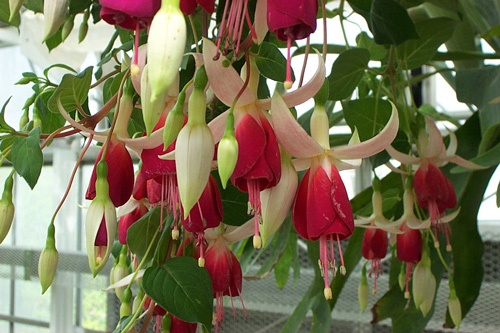 সবাইকে শুভেচ্ছা
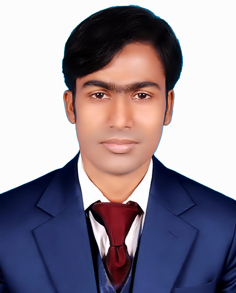 মোঃ বিপ্লব হোসেন
শিক্ষক,সেন্ট নিকোলাস স্কুল এন্ড কলেজ
নাগরি, কালীগঞ্জ,গাজীপুর।
মোবাইলঃ ০১৮৫৫৯৯০৪৮০
শিখনফল
০১। লম্ব কাকে বলে বলতে পারবে।
০২। লম্ব আঁকতে পারবে।
০৩। একটি বাহুর সাহায্যে বর্গ আঁকতে পারবে।
০৪। সুত্রের সাহয্যে বর্গের  ক্ষেত্রফল নির্নয় করতে পারবে।
এই গুলোকে কি বলে?
এখানে কয়টি বাহু দেখা যাছে?
চারটি বাহু দ্বারা একটি ক্ষেত্র  তৈরি করা হল যার নাম চতুর্ভুজ
a
a
a
a
a
রম্বস
a
বর্গ
a
a
a
যে চতুর্ভুজের প্রত্যেকটি বাহু সমান,এবং কোন গুলো সমকোন নয় তাকে রম্বস বলে
যে চতুর্ভুজের প্রত্যেকটি বাহু সমান,এবং প্রত্যেকটি কোন সমকোন তাকে বর্গ বলে।
আজকের পাঠ  

বর্গ অঙ্কন
P
এখানে  MN বাহুর উপর OP বাহুকে কি বলে?
M
O
N
লম্বঃ-একটি বাহুর উপর আপর একটি বাহু খাড়াভাবে দন্ডায়মান হলে যে দুইটি সন্নিহিত কোন উৎপন্ন হয় উহাদের প্রত্যেকটির মান অথবা যেকোন একটির মান ৯০ ডিগ্রীর সমান হলে,খাড়া রেখাটিকে লম্ব বলে।
a
F
a
D
A
a
a
B
a
C
E
তাহলে,ABCD-ই উদ্দিষ্ট বর্গ অঙ্কিত হল।
A
D
C
B
ABCD বর্গের প্রতিটি বাহুর দৈর্ঘ্য a একক হলে এর ক্ষেত্রফল কত বর্গ একক হবে?
বর্গের ক্ষেত্রফল=a×a বর্গ একক হবে।
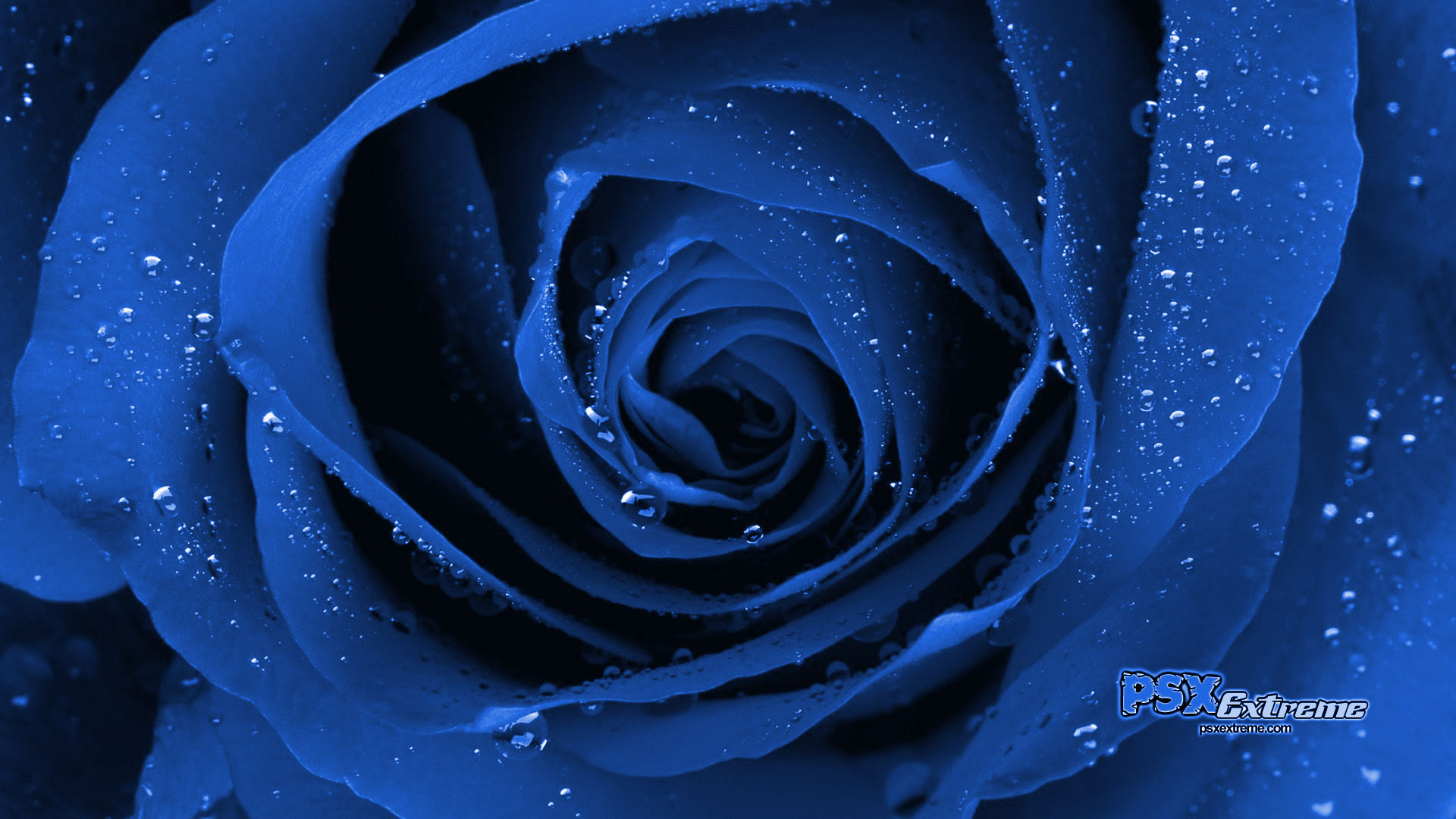 ধন্যবাদ